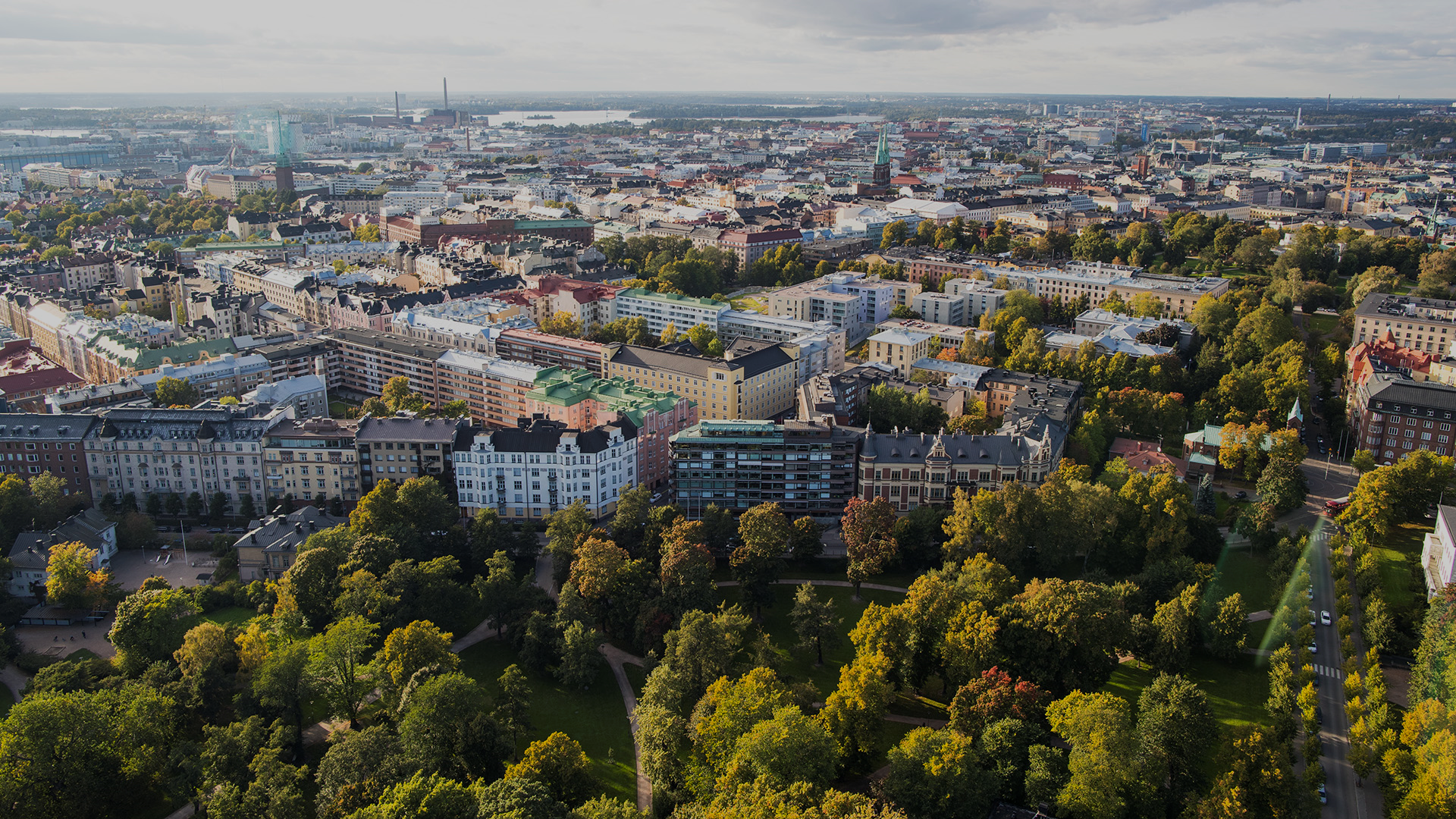 Personnel and Future Skill Requirementsin the Financial Sector
Are we prepared for the digital revolution?
Sectors transform, jobs disappear – but new opportunities also arise. New operating models, innovations and ways of working.
Skills and competencies play a key role in the future. The most important skill is the ability to learn.
The vision of the future needs to be created together with employees. Lifelong learning, the responsibility for training is shared between the employees, the employers and the government.
Digitalisation, globalisation and ageing population are already reality
Robotics, AI and big data create ethical challenges
Integrating business sectors, increasing competition, new challengers from new sectors
Environment and responsibility are becoming stronger trends
Increasing regulation
Security and decreasing use of cash
Changing customer expectations, competition through customer service experience
Megatrends affecting the financial sector?How is the operating environment changing?
Source: Financial Academy 2018
Productivity, competitiveness and new operating models
Evolution of work, new skill requirements
Changing customers
Market changes and new players
Work well-being and leadership
Financial sector’s new way of operating
4
Financial personnel in Finland
Age structure of financial services personnel in 2017
Source: EK wage statistics
More educated people are hirededucational background, %
Source: EK wage statistics
Future Skills Survey 2018
Conducted in autumn 2018 as one of several ways to predict the future and determine the types of training employees and students should receive.
656 responses from financial sector experts, students and teachers   
355 educators
192 banking
95 insurance
14 other
499 women, 146 men, 11 other
largest age group 45–54 years (29%), second 35–44 years (26%)
TOP skill requirements, all responses (3256)
Areas of focus in the future
SELF-DIRECTION
SOCIAL SKILLS
DIGITALISATION
VALUE
Self-direction

Professional self-improvement

Adaptability

Recognition of own strengths

Ability to manage personal well-being

Ability to work under pressure
Empathy

Negotiating skills

Service skills

Social skills

Social networking
Digital skills

Processing and utilising data

Ability to utilise technology
Customer experience skills

Ability to set and pursue goals

Business skills

Sales skills
International skills
Languages
Cultural knowledge
Understanding global economy
INTERNATIONALITY
Selection criteria for workplaces in 2018
Source: T-Media survey on employer image 2018
Co-operation with Unions:Concrete actions
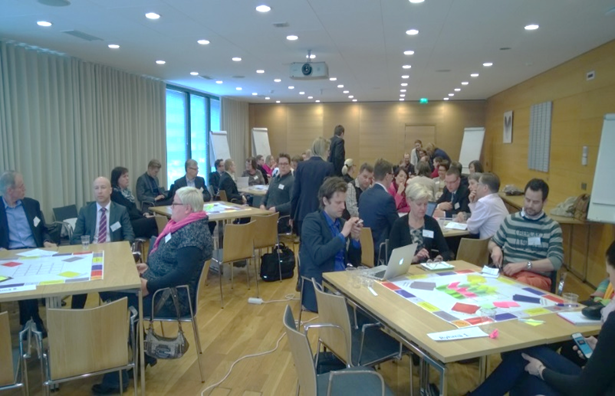 2014–2015: Healthy Financial Sector project 
financial sector’s new way of operating
2016: Words to Actions – best practices of Finnish financial sector companies
Compilation of the financial sector’s best practices, including new telework practices, decentralised decision-making, and trial runs with Saturday work
Case IF: Healthy Financial Sector’s results in local use
2017: New way of working – wellbeing and productivity through trust
Tools, like worksheet in local co-operation
Co-operation for 2018–2020 is also included in our new collective agreements. Healthy Financial Sector project continues
High priority for future skills and competences, main topics are digitalization, robotics and artificial intelligence.
Improving co-operation at workplaces. Employees’ own motivation
Financial sector’s 3 targets for education
Education should react rapidly to the changes in working life.

Education should change from long, degree-oriented programmes to shorter units, more focused on specific skills.

More financial training should be included on all educational levels. This training should include business skills, entrepreneurship, customer service and the management of personal finances.
Financial Academy: shaping education and raising the financial sector’s profile
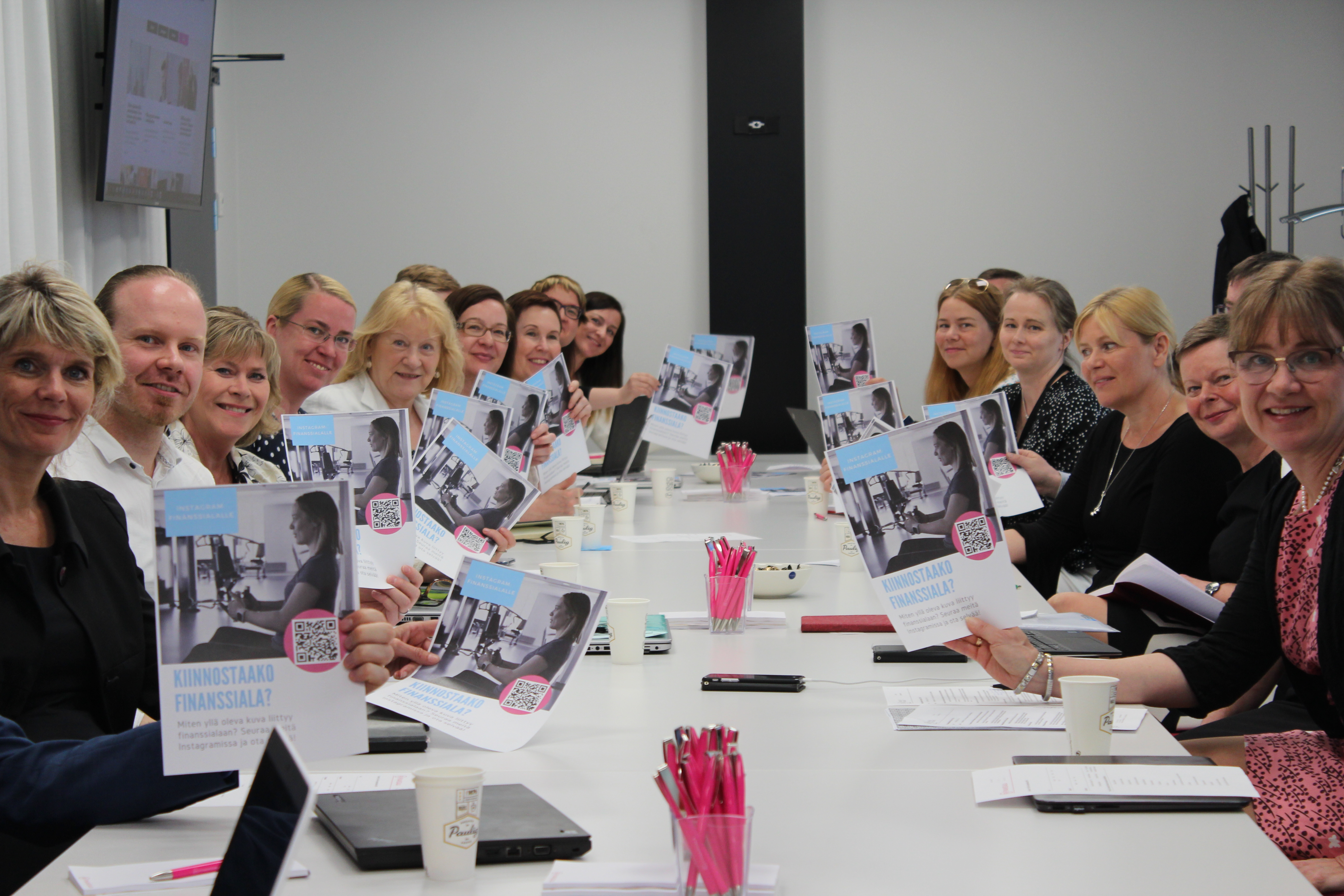 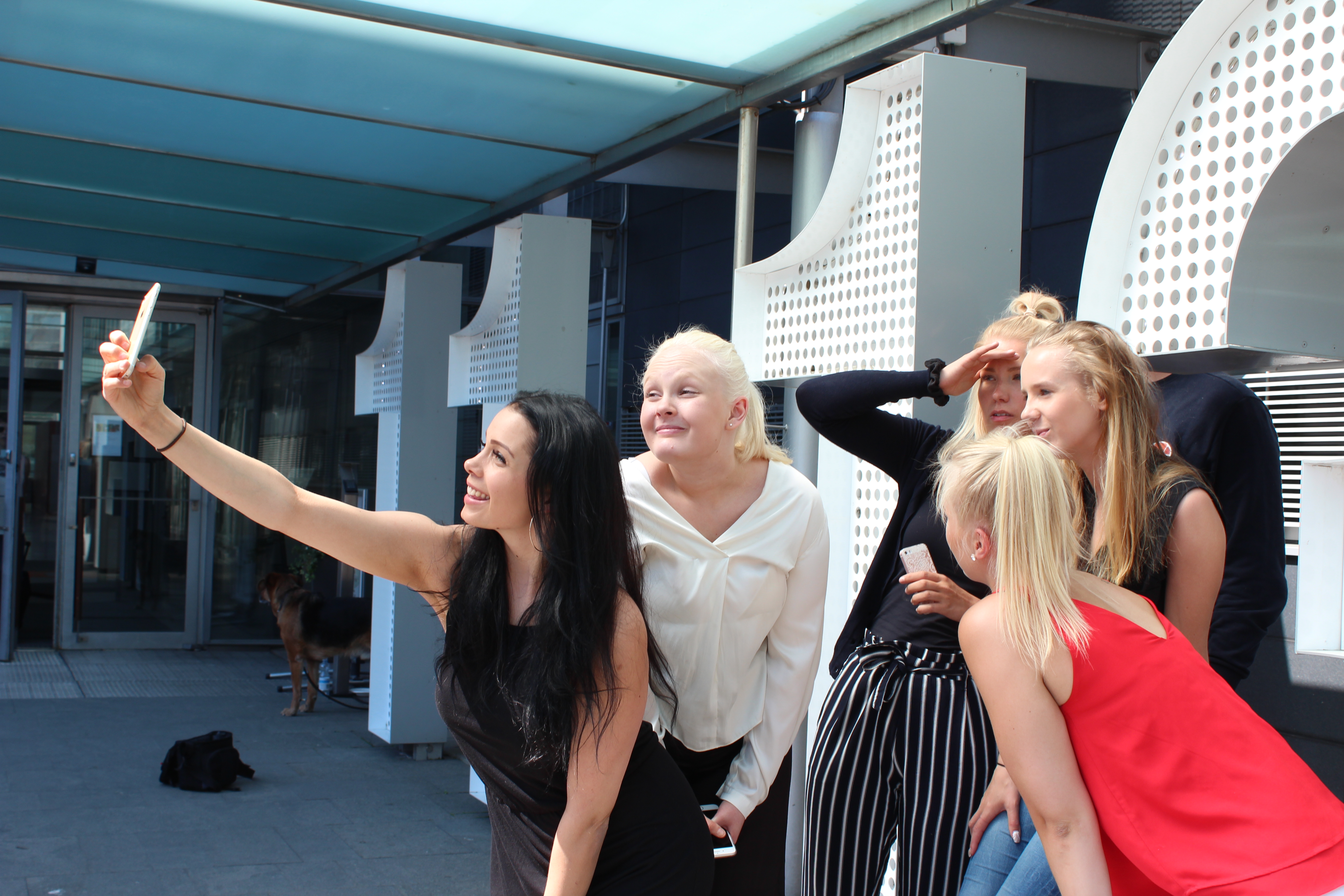 Financial Academy, networking and collaboration
Work is changing rapidly – current education system is too slow.
New skills and competencies are in high demand.
Strong support from our members.
Educational institutions– the Financial Academy currently involves 14 universities, universities of applied sciences and vocational schools.
Partnership contracts increase networking.
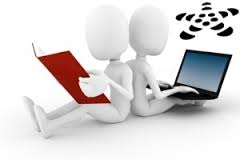 Financial Academy combines education and working life
Collaboration and practical work take place through three working groups. Each group has representatives from FFI member organisations and different educational institutions.

Representing industry interests in education – lobbying and collaboration with educational authorities
Training paths and employer image – for current and future employees, attractiveness of the sector, employer image, social responsibility
Digital learning materials – assessment, production, utilisation and sharing of existing study materials on topics such as the fundamentals of finance, legal matters and customer service